7/25
（金）
開催
参加費
無料
令和７年度新ビジネスチャレンジ事業
ビジネスモデルキャンバスと事業計画
アイデアを勝ち筋に変換する方法
申込フォームまたはＦＡＸからお申込みください。
申込フォーム
下記URLまたはQRコードからお申込みください。
https://apply.e-tumo.jp/pref-ibaraki-u/offer/offerList_detail?tempSeq=73799
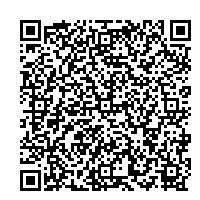 申込先QRコード
セミナー申込書（Fax用）：029-293-8029
下表にご記入のうえ、ご送信ください。
○

○
オンライン（7/25）
オンライン（7/25）
申込締切　2025年７月22日（火）12時
【申込み・お問合せ先】
　茨城県産業技術イノベーションセンター　新ビジネス支援グループ
　TEL：０２９－２９３－７４９５（直）　FAX：０２９－２９３－８０２９
　ホームページ　https://www.itic.pref.ibaraki.jp/　Mail：business2@itic.pref.ibaraki.jp　担当：関谷、山屋、石川（あ）